Figure 3. Prediction nodes: spatial organization of preferred stimuli and response properties in 3 different networks. ...
Cereb Cortex, Volume 23, Issue 5, May 2013, Pages 1230–1239, https://doi.org/10.1093/cercor/bhs117
The content of this slide may be subject to copyright: please see the slide notes for details.
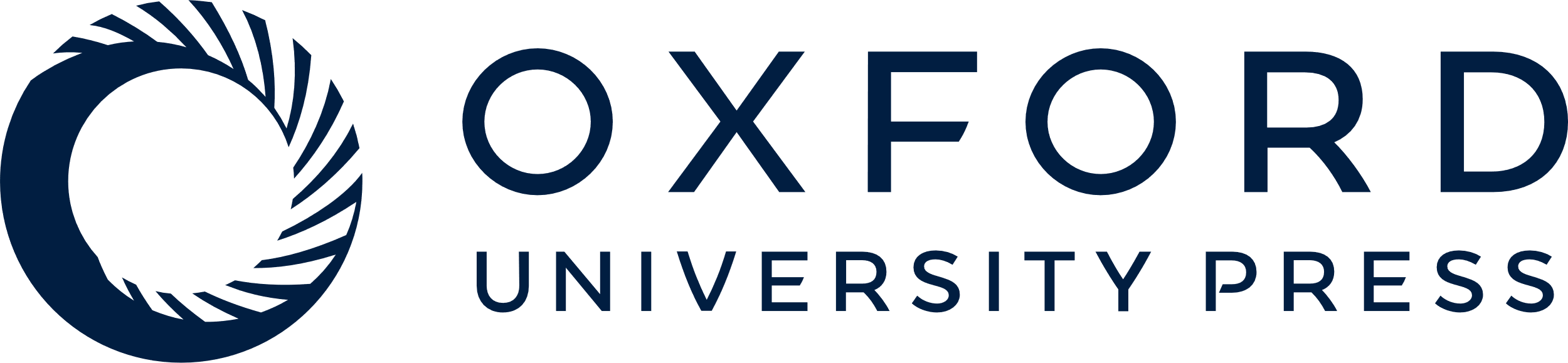 [Speaker Notes: Figure 3. Prediction nodes: spatial organization of preferred stimuli and response properties in 3 different networks. (A) All networks were simulated with a 5 × 5 array of visual preference combinations (rxj,ryj). Squares group the prediction nodes with the same visual preferences. Within each square, prediction nodes (circles) are arranged according to eye position preferences (exj,eyj). (B) For each of the networks N1, N2, and N3, the central 3 × 3 (rxj,ryj) section shows the layout of the eye position preferences. For each visual preference (rxj,ryj), N1 encodes 3 × 3 different eye position preferences (exj,eyj); N2 encodes 3 vertical eyj values and a single horizontal exj value; and N3 encodes 2 horizontal exj values and only a single vertical eyj value. The gray, filled circles indicate the prediction nodes that project to the single disjunctive node in each network. The bold circles indicate the prediction nodes whose RF and/or GFs are shown in (C) and (D). (C) RF of the bold prediction node in N1. This peak-shaped RF is representative of the RFs of the prediction nodes in all 3 networks. (D) GFs of the bold prediction nodes in, respectively, N1, N2, and N3. These are respresentatitve of the GFs in each network (see main text for further discussion).


Unless provided in the caption above, the following copyright applies to the content of this slide: © The Author 2012. Published by Oxford University Press. All rights reserved. For Permissions, please e-mail: journals.permissions@oup.com]